Welcome to the Virtual Chapter of SHRM at Penn State World Campus!
General Meeting
January 10, 2018
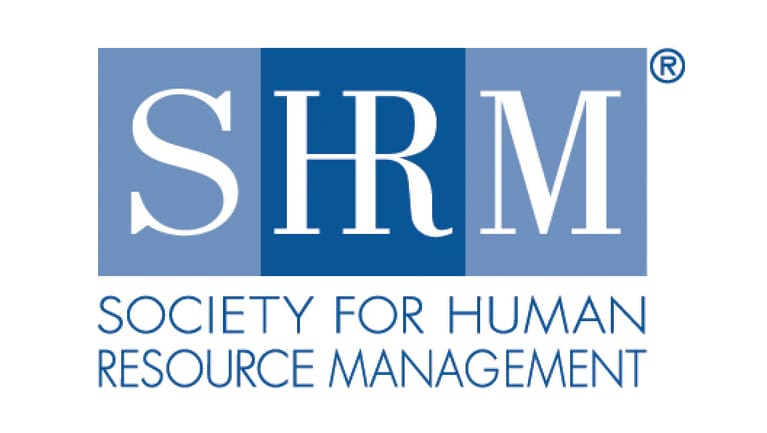 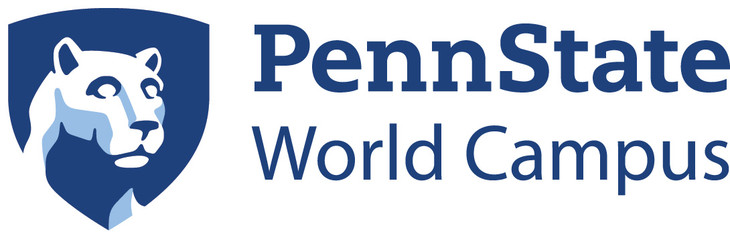 Agenda
Welcome 

Guest Speaker

General Member Updates
Special Guest Speaker
Kate Bischoff
Instructor and creator of the HR Compliance Certificate at Mitchell Hamline School of Law
Chapter Updates
Executive Officer Chapter Vacancies
Spring semester is the time for Executive Board nominations and elections. 
Please reply to the Canvas email or email us at vshrmcpsu@gmail.com to nominate yourself
Additionally, an active discussion board is available on Canvas 
Elections shall take place during the second meeting of the spring semester

Executive Officer Committee
We are also looking for a nomination committee to coordinate this year’s nominations and elections...1 or 2 people interested in participating. 
*Please note, if you are on the committee, you cannot be running for an elected office position.
Stay Connected!
Members have access to our SHRM Canvas Page
Blog Posts & Announcements 
Member information and New Member Resources 
Professional Resources 

If you are new or haven’t already done so, please stop by and introduce yourself, start a discussion, or participate in one! 

Our website: https://sites.psu.edu/virtualshrmpennstate/

Facebook & LinkedIn Pages  
LinkedIn: https://www.linkedin.com/groups/8593128  
Facebook: https://www.facebook.com/VirtualSHRM.PSUWC/?ref=br_rs  

Any questions? Contact Gena at elt5097@psu.edu
Executive Office Updates
Questions?
Thank you  for attending!

Reach out to a member of the Executive Board with any questions or suggestions